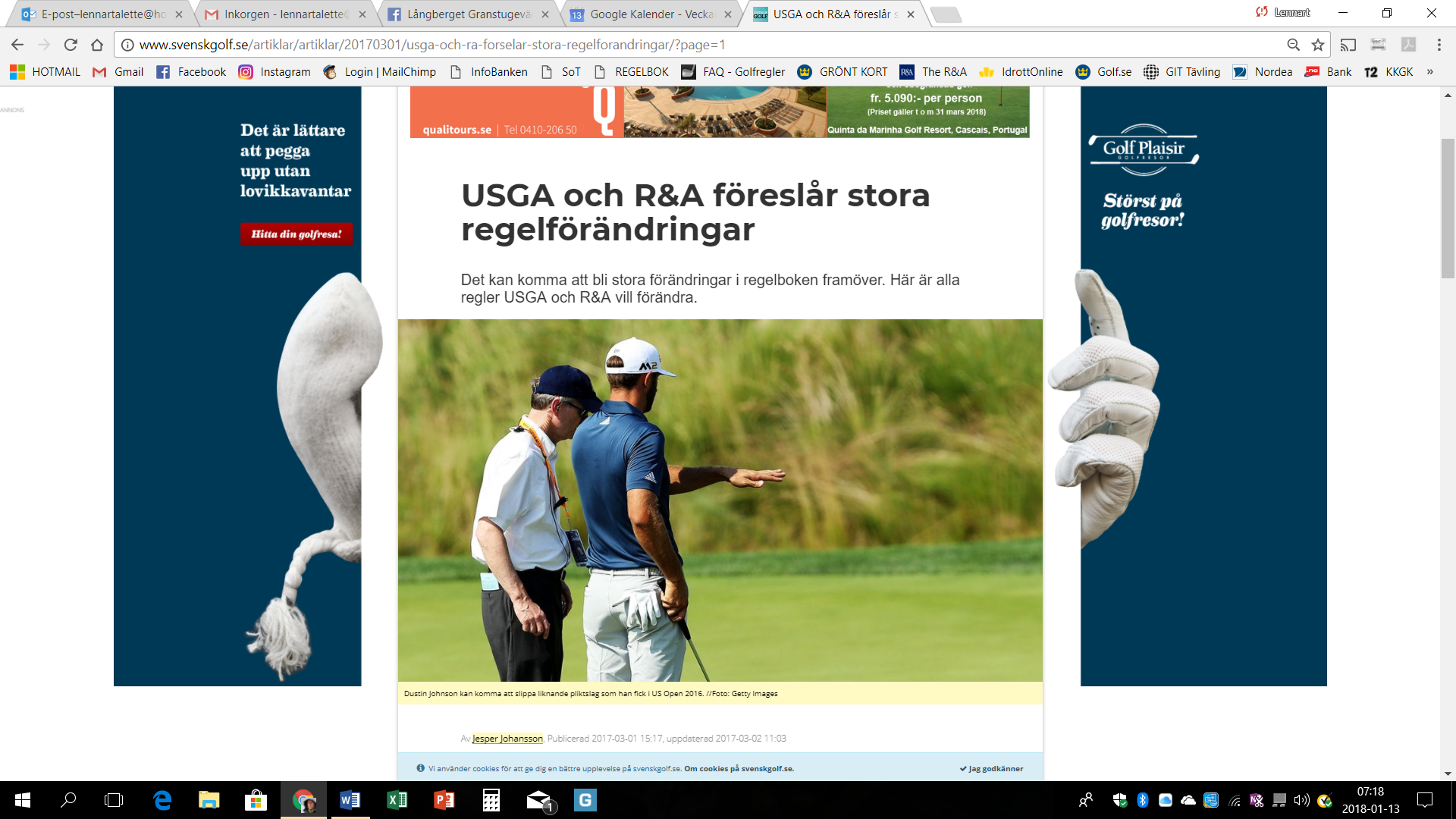 Det som kommer att hända är att moderniserade och förenklade regler kommer att införas från Jan. 2019 efter beslut sommaren 2018 och att en gemensam världshandicap skall införas från 2020.
( http://www.svenskgolf.se/artiklar/artiklar/20170301/usga-och-ra-forselar-stora-regelforandringar/?page=11 )
PÅ GREEN
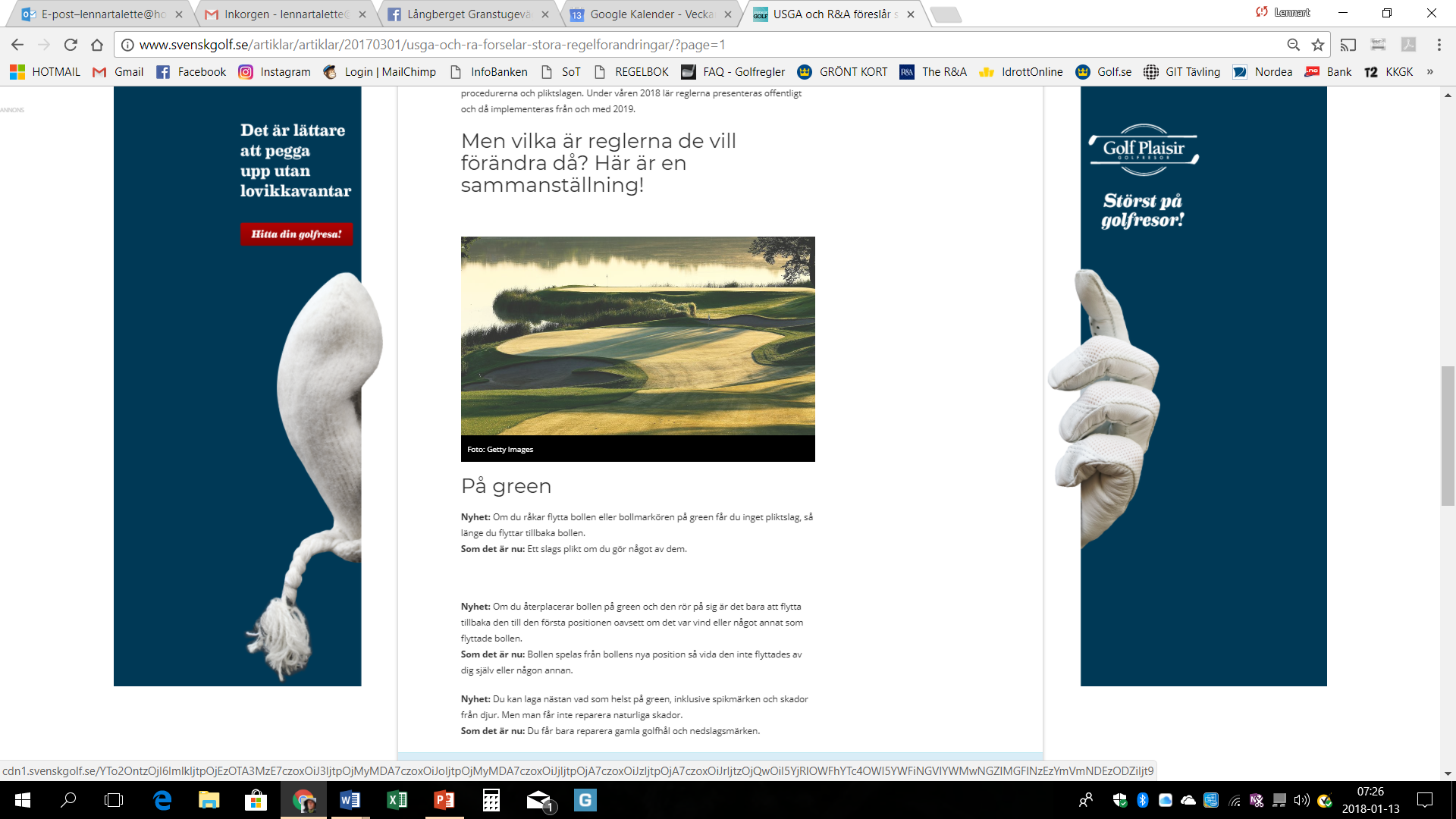 Nyhet: Om du råkar flytta bollen eller bollmarkören på green får du inget pliktslag, så länge du flyttar tillbaka bollen.
Som det är nu: Ett slags plikt om du gör något av dem.
Nyhet: Om du återplacerar bollen på green och den rör på sig är det bara att flytta tillbaka den till den första positionen oavsett om det var vind eller något annat som flyttade bollen.
Som det är nu: Bollen spelas från bollens nya position så vida den inte flyttades av dig själv eller någon annan. 
Nyhet: Du kan laga nästan vad som helst på green, inklusive spikmärken och skador från djur. Men man får inte reparera naturliga skador.
Som det är nu: Du får bara reparera gamla golfhål och nedslagsmärken.
Nyhet: Så länge du inte förbättrar din möjlighet att svinga får du röra din puttlinje.
Som det är nu: Två slags plikt om man rör vid sin linje i slagspel, och förlorat hål i matchspel.
Nyhet: Du kan putta med flaggan kvar i hålet även om bollen ligger på green utan pliktslag om bollen träffar pinnen.
Som det är nu: I match förlorar du hålet och i slagspel får du två slags plikt.
VATTENHINDER
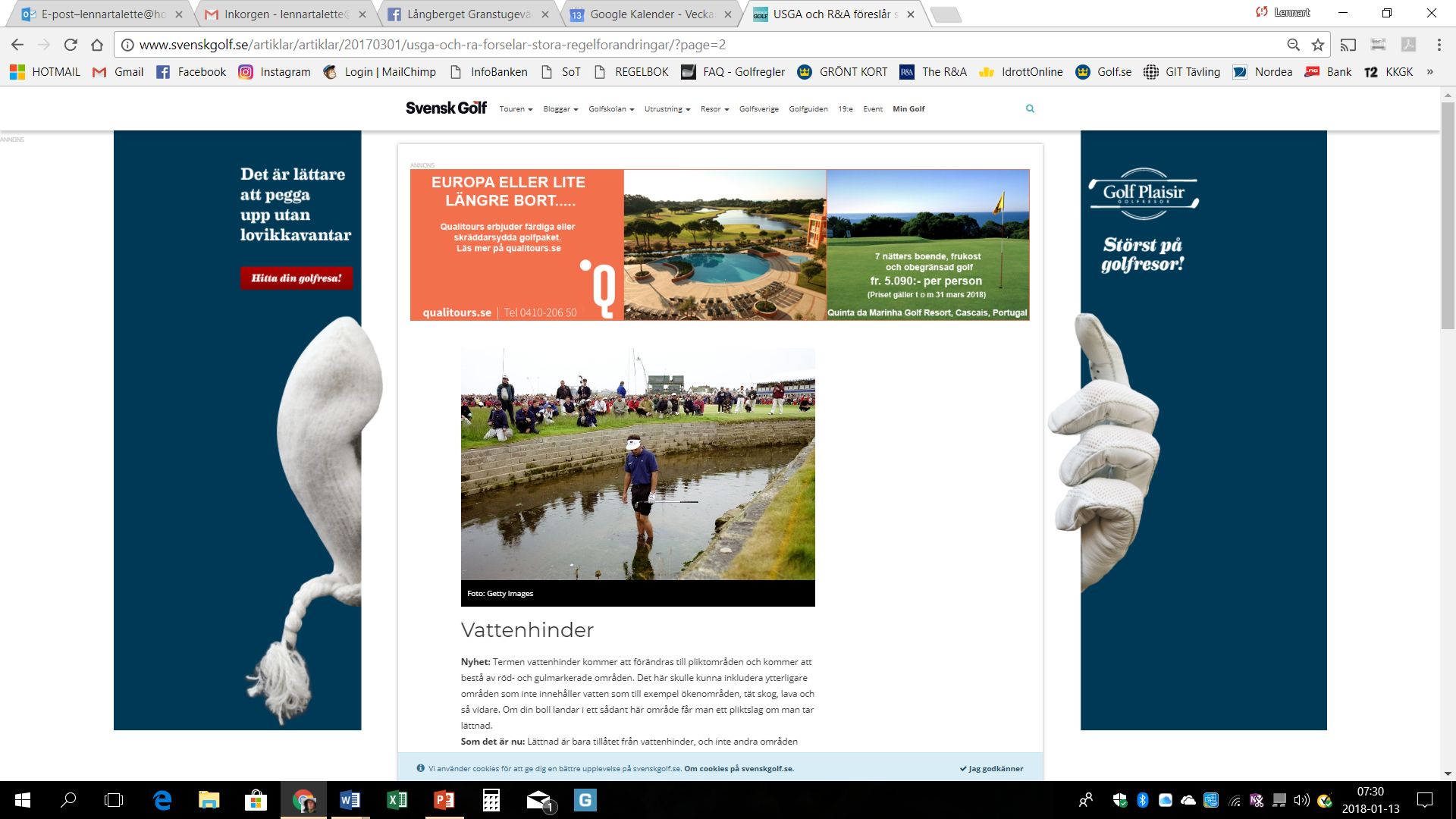 Nyhet: Termen vattenhinder kommer att förändras till pliktområden och kommer att bestå av röd- och gulmarkerade områden. Det här skulle kunna inkludera ytterligare områden som inte innehåller vatten som till exempel ökenområden, tät skog, lava och så vidare. Om din boll landar i ett sådant här område får man ett pliktslag om man tar lättnad.
Som det är nu: Lättnad är bara tillåtet från vattenhinder, och inte andra områden som kan vara svåra att spela ifrån.
Nyhet: Du får flytta på lösa föremål i de nya pliktområdena. Du får också röra marken med dina händer eller din klubba. Du får också grunda klubban utan plikt.
Som det är nu: Om du gör något av det ovan förlorar du hålet i matchspel och får två slags pligt i slagspel.
Nyhet: Du kan inte droppa bollen på andra sidan ett hinder där bollen gick i ett pliktområde.
Som det är nu: Du kan ta lättnad på motsatt sida av ett sidovattenhinder från där bollen gick i hindret.
BUNKER
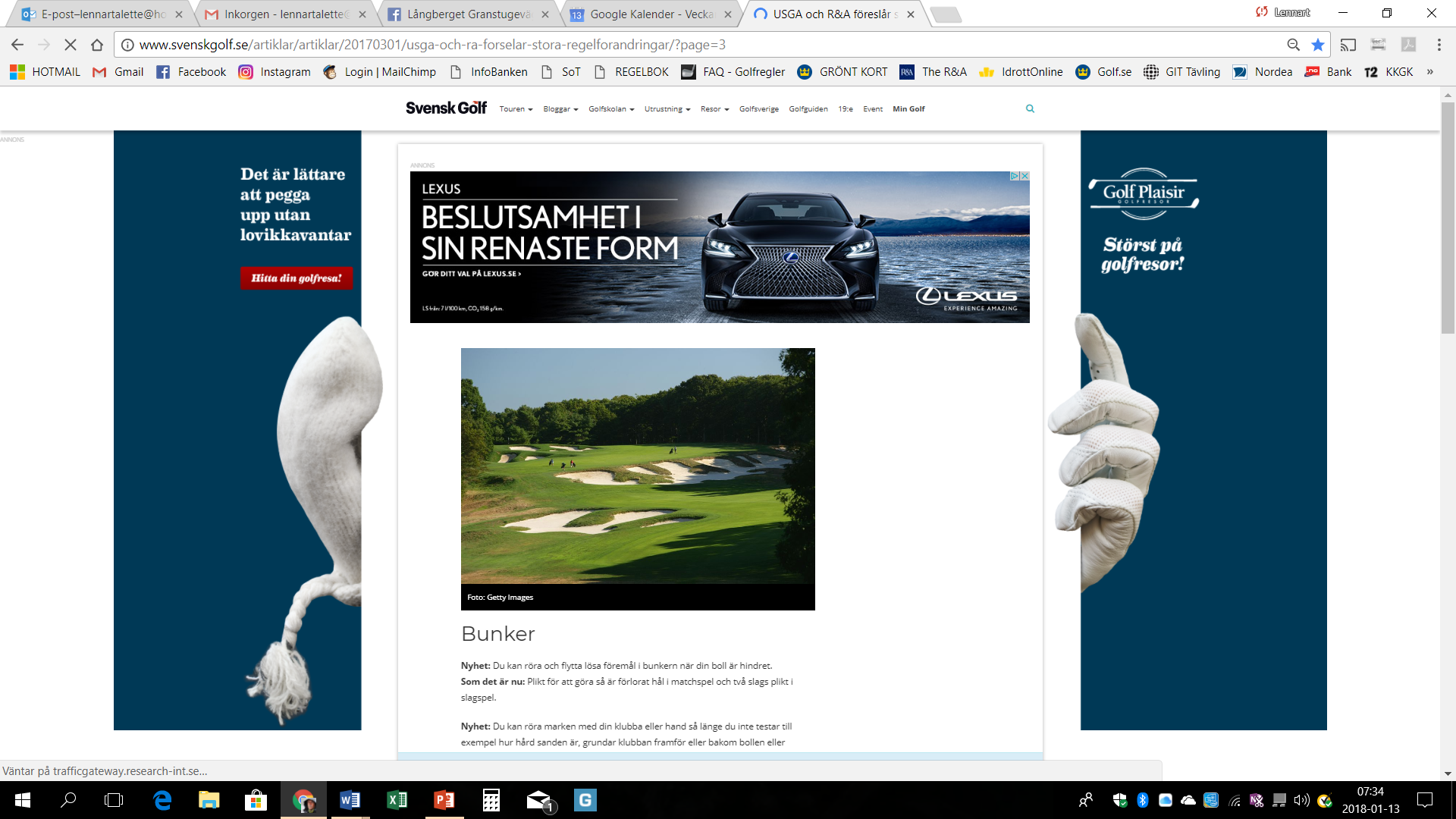 Nyhet: Du kan röra och flytta lösa föremål i bunkern när din boll är hindret.
Som det är nu: Plikt för att göra så är förlorat hål i matchspel och två slags plikt i slagspel.
Nyhet: Du kan röra marken med din klubba eller hand så länge du inte testar till exempel hur hård sanden är, grundar klubban framför eller bakom bollen eller nuddar sanden när du gör en provsving eller svingar bakåt.
Som det är nu: Med vissa undantag (om du till exempel ramlar) förlorar du hålet i matchspel och får två slags plikt om du nuddar sanden med klubban eller handen innan du slår.
Nyhet: Du kan droppa bollen utanför bunkern med två slags plikt i flagglinjen.
Som det är nu: Enda gången du kan droppa en boll utanför ett hinder är om du droppar bollen där du slog ditt senaste slag.
VILANDE BOLL
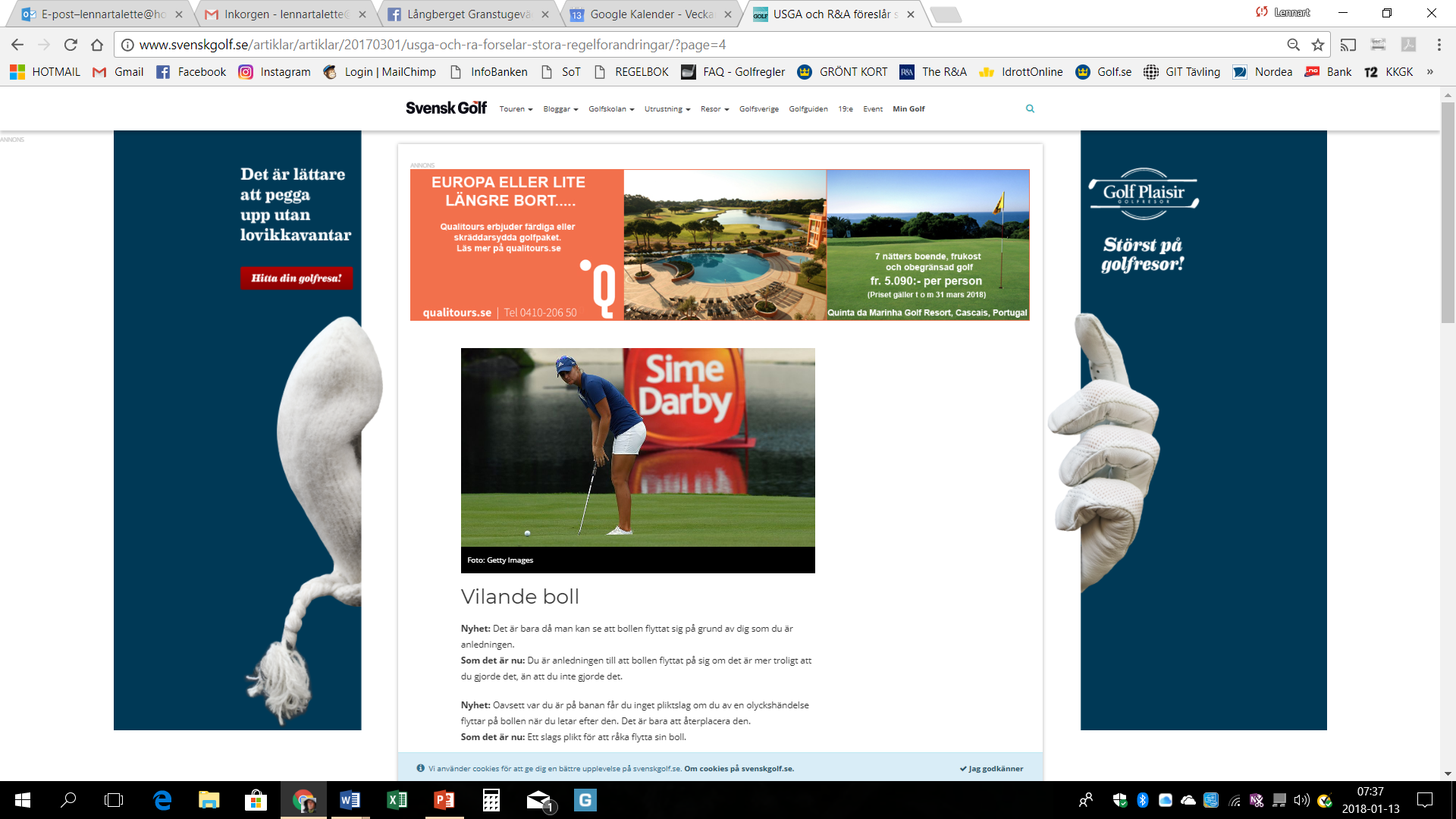 Nyhet: Det är bara då man kan se att bollen flyttat sig på grund av dig som du är anledningen.
Som det är nu: Du är anledningen till att bollen flyttat på sig om det är mer troligt att du gjorde det, än att du inte gjorde det.
Nyhet: Oavsett var du är på banan får du inget pliktslag om du av en olyckshändelse flyttar på bollen när du letar efter den. Det är bara att återplacera den.
Som det är nu: Ett slags plikt för att råka flytta sin boll.
Nyhet: Om din boll ligger utanför green och den flyttar på sig, samtidigt som det är oklart var den först låg, placerar du bollen där den ungefär låg.
Som det är nu: Droppa bollen om du inte är säker på var den låg tidigare.
BOLL I RÖRELSE
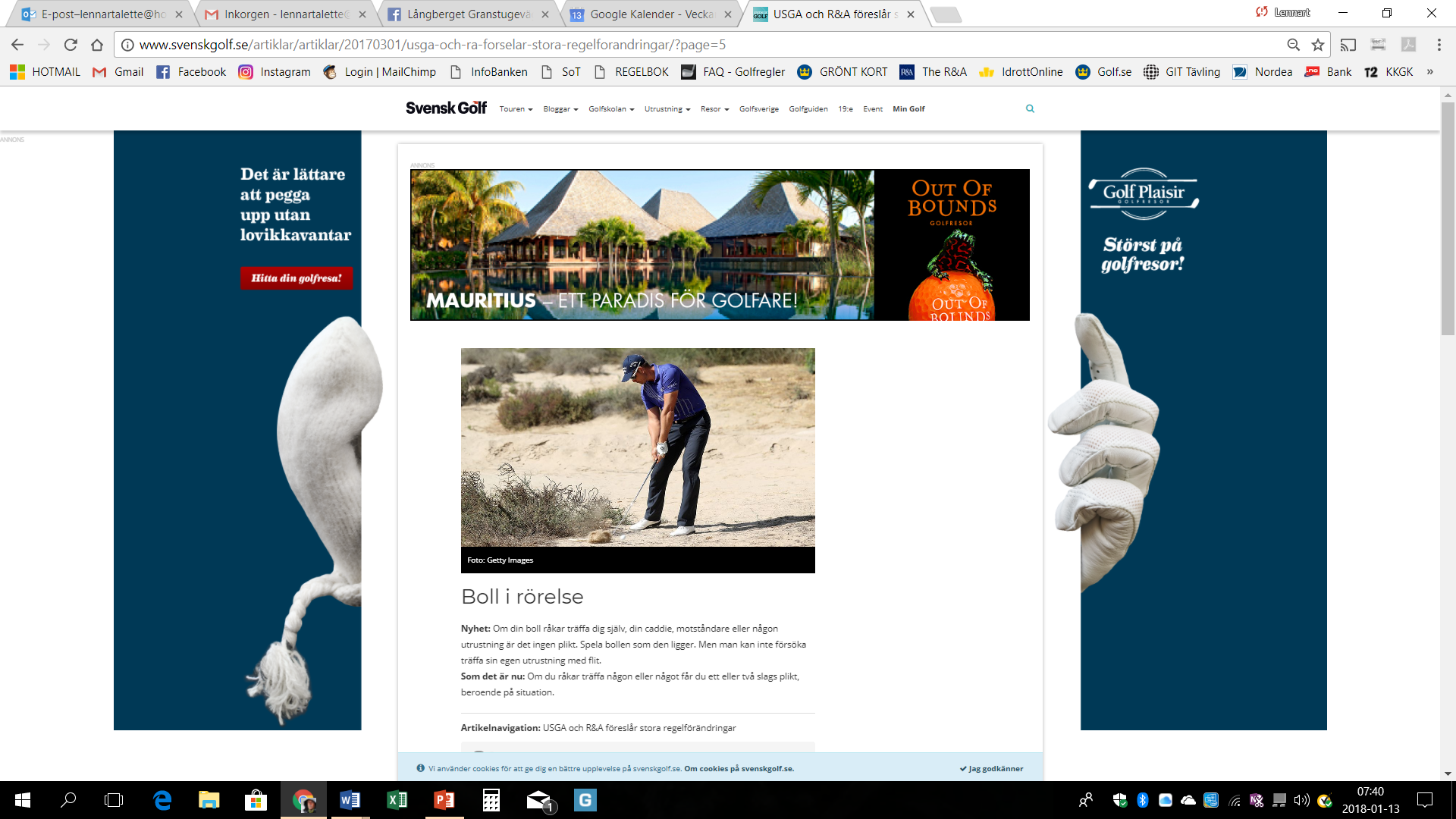 Nyhet: Om din boll råkar träffa dig själv, din caddie, motståndare eller någon utrustning är det ingen plikt. Spela bollen som den ligger. Men man kan inte försöka träffa sin egen utrustning med flit.
Som det är nu: Om du råkar träffa någon eller något får du ett eller två slags plikt, beroende på situation.
DROPPA BOLLEN
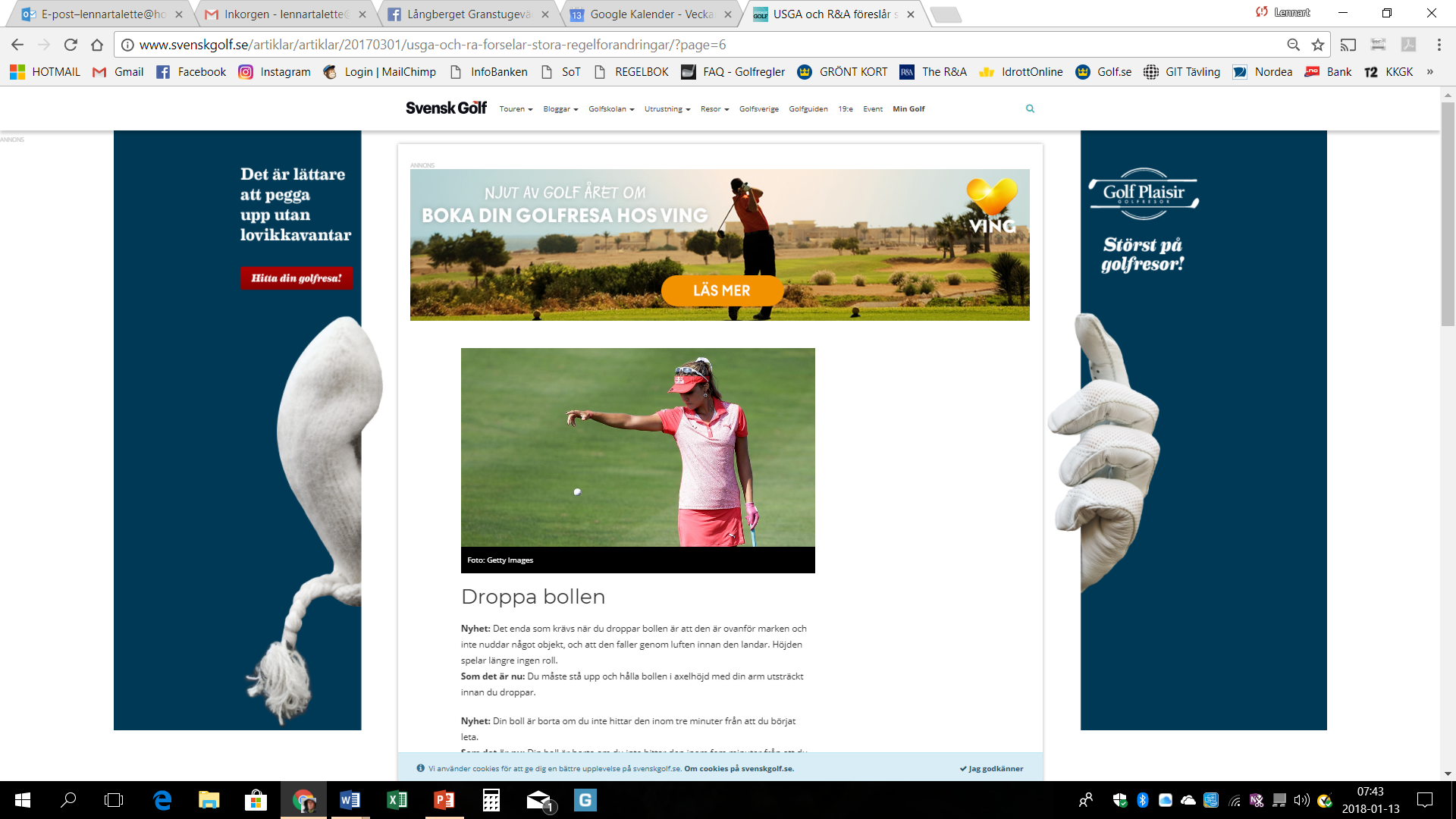 Nyhet: Det enda som krävs när du droppar bollen är att den är ovanför marken och inte nuddar något objekt, och att den faller genom luften innan den landar. Höjden spelar längre ingen roll.
Som det är nu: Du måste stå upp och hålla bollen i axelhöjd med din arm utsträckt innan du droppar. 
Nyhet: Din boll är borta om du inte hittar den inom tre minuter från att du börjat leta.
Som det är nu: Din boll är borta om du inte hittar den inom fem minuter från att du börjar leta. 
Nyhet: Du kan byta boll när du droppar.
Som det är nu: Med några få undantag måste du fortsätta spela med samma boll som du tog din fria lättnad med. Du kan dock byta boll när du pliktar vid droppen.
Nyhet: Du får fri dropp för alla "pluggade" bollar så länge det inte är i bunkern (så länge inte en lokal regel bara gör det möjligt att droppa "pluggade" bollar i områden som är klippta i fairwayhöjd eller lägre).
Som det är nu: Fri dropp ges endast om bollen är "pluggade" i kortklippt gräs (fairway eller kortare) så länge det inte finns en lokal regel.
Droppning 1 och 2 klubblängder försvinner och ersätts av 20 inches (50,8 cm för normal lättnad och 80 inches (203,2 cm) för lättnad med plikt.
Flagglinjen är max 20 cm bred. Bollen måste alltid stanna inom stipulerat område
UTRUSTNING
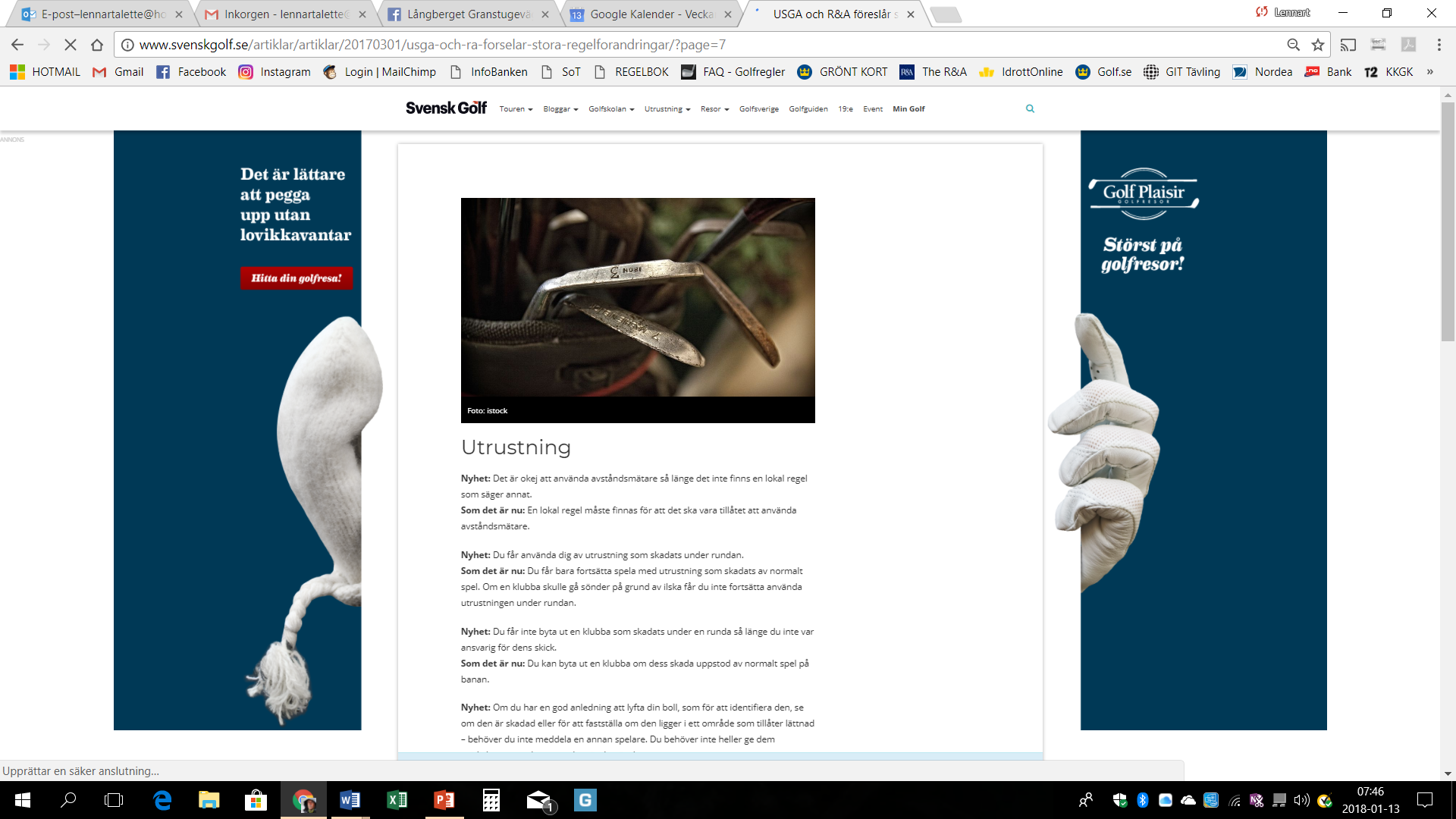 Nyhet: Det är okej att använda avståndsmätare så länge det inte finns en lokal regel som säger annat.
Som det är nu: En lokal regel måste finnas för att det ska vara tillåtet att använda avståndsmätare.
Nyhet: Du får använda dig av utrustning som skadats under rundan.
Som det är nu: Du får bara fortsätta spela med utrustning som skadats av normalt spel. Om en klubba skulle gå sönder på grund av ilska får du inte fortsätta använda utrustningen under rundan.
Nyhet: Du får inte byta ut en klubba som skadats under en runda så länge du inte var ansvarig för dens skick.
Som det är nu: Du kan byta ut en klubba om dess skada uppstod av normalt spel på banan.
Nyhet: Om du har en god anledning att lyfta din boll, som för att identifiera den, se om den är skadad eller för att fastställa om den ligger i ett område som tillåter lättnad – behöver du inte meddela en annan spelare. Du behöver inte heller ge dem möjligheten att observera dig när du gör det.
Som det är nu: För du lyfter en boll måste du meddela din intention till en annan spelare och tillåta dem att se när du gör det.
Nyhet: Om en boll byter form får du inte byta ut den under hålet.
Som det är nu: Du får byta ut en boll som bytt form
CADDIES
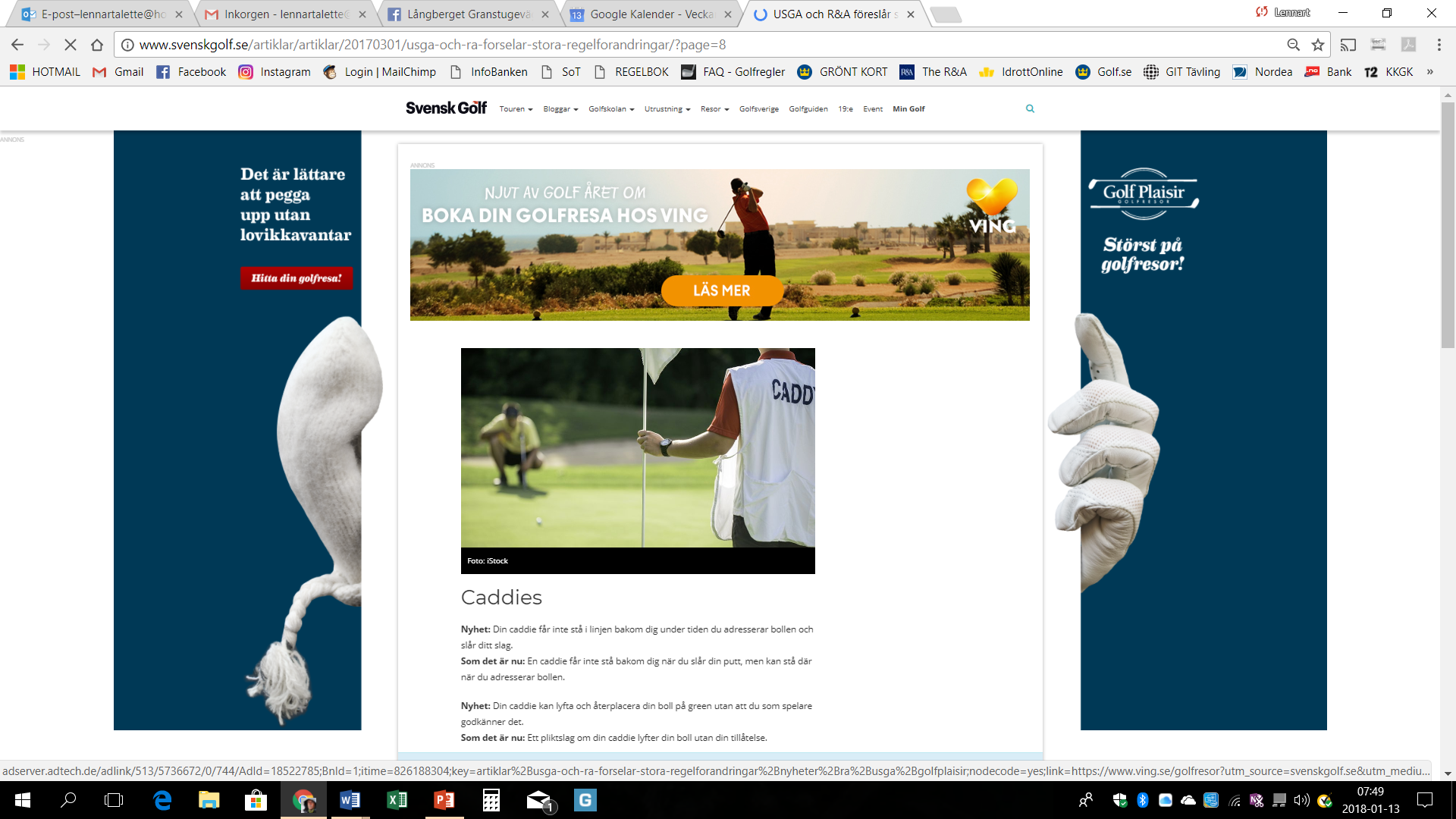 Nyhet: Din caddie får inte stå i linjen bakom dig under tiden du adresserar bollen och slår ditt slag.
Som det är nu: En caddie får inte stå bakom dig när du slår din putt, men kan stå där när du adresserar bollen.
Nyhet: Din caddie kan lyfta och återplacera din boll på green utan att du som spelare godkänner det.
Som det är nu: Ett pliktslag om din caddie lyfter din boll utan din tillåtelse.
SPELTEMPO
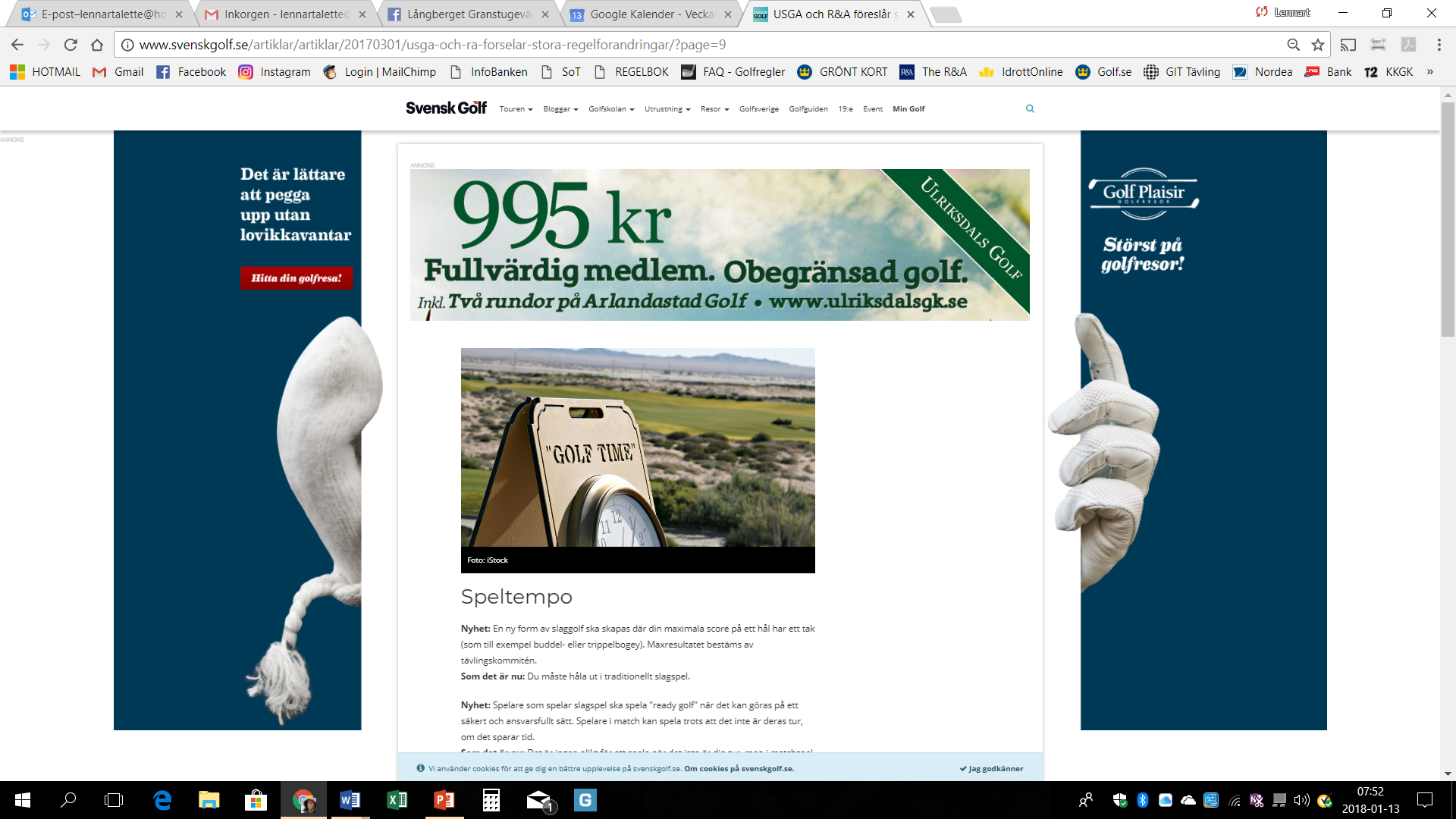 Nyhet: En ny form av slaggolf ska skapas där din maximala score på ett hål har ett tak (som till exempel dubbel- eller trippelbogey). Maxresultatet bestäms av tävlingskommittén.
Som det är nu: Du måste håla ut i traditionellt slagspel.
Nyhet: Spelare som spelar slagspel ska spela "ready golf" när det kan göras på ett säkert och ansvarsfullt sätt. Spelare i match kan spela trots att det inte är deras tur, om det sparar tid.
Som det är nu: Det är ingen plikt för att spela när det inte är din tur, men i matchspel kan en spelare spela om sitt slag om du gör så.
Nyhet: Den rekommenderade tiden du har på dig att slå ett slag är 40 sekunder, och i normala fall ska du kunna spela snabbare än så.
Som det är nu: Det finns ingen rekommendation hur fort du ska spela.
Letning av boll max 3 min.
ETIKETT
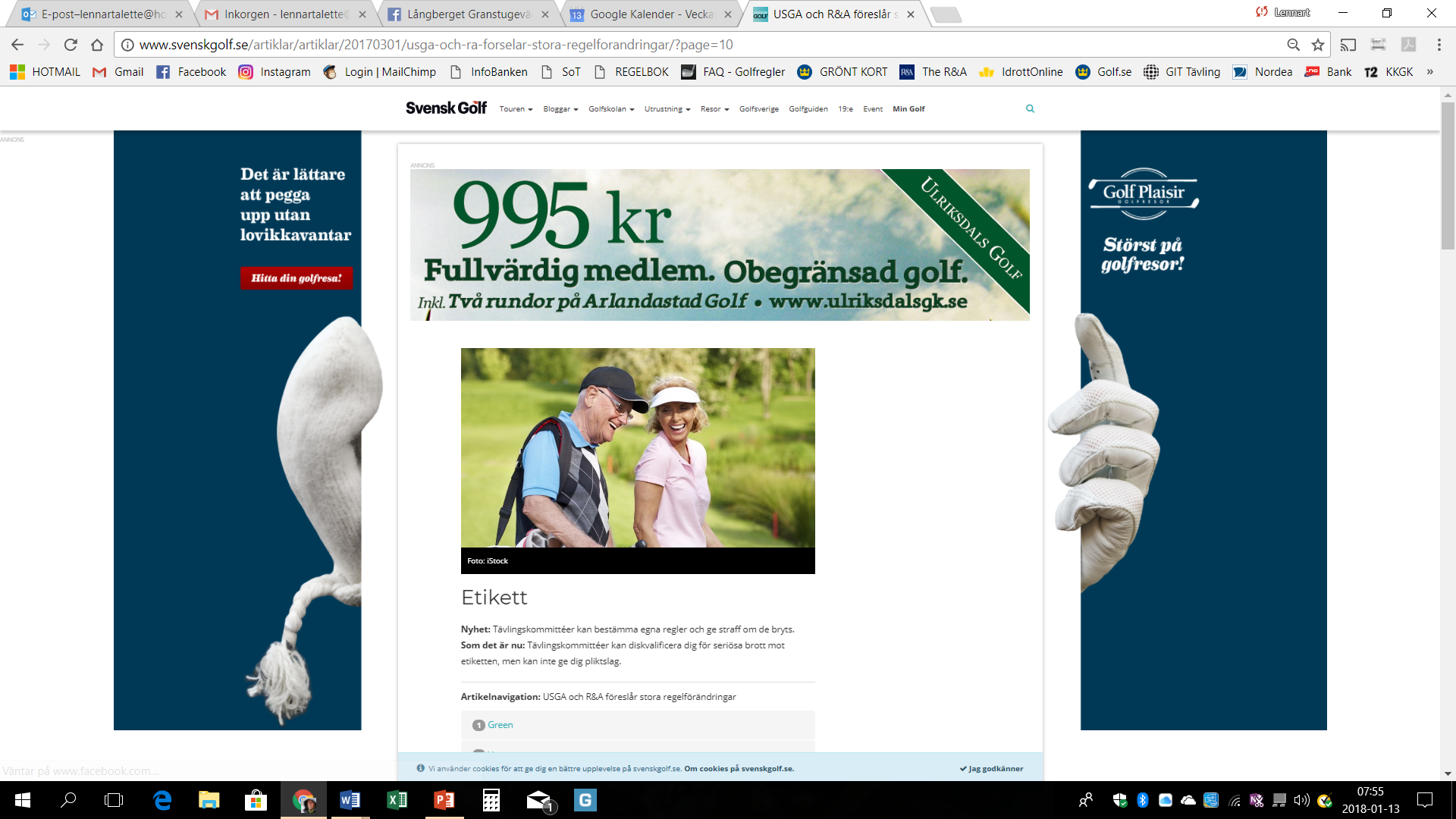 Nyhet: Tävlingskommittéer kan bestämma egna regler och ge straff om de bryts.
Som det är nu: Tävlingskommittéer kan diskvalificera dig för seriösa brott mot etiketten, men kan inte ge dig pliktslag.
ÖVRIGT
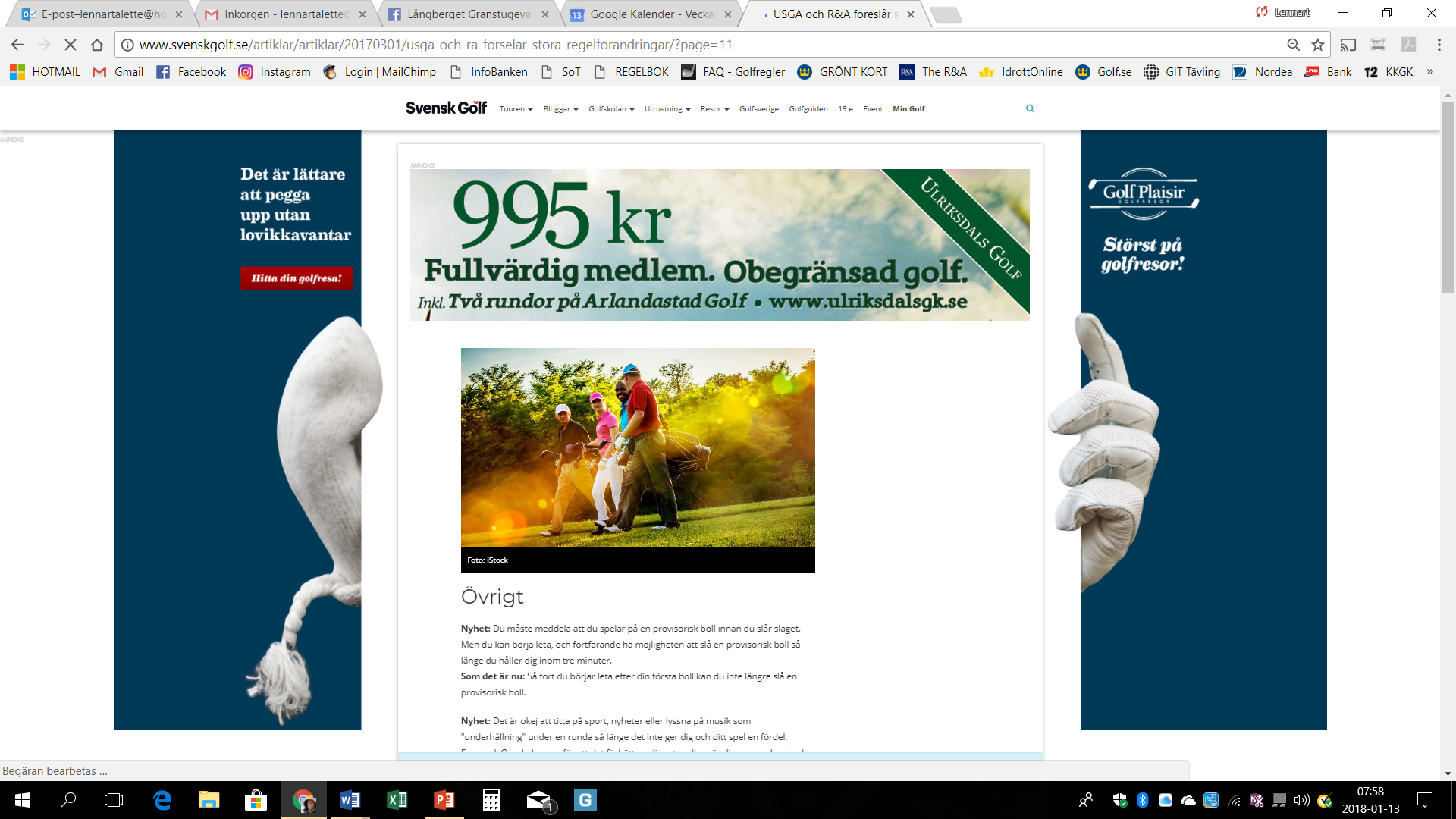 Nyhet: Du måste meddela att du spelar på en provisorisk boll innan du slår slaget. Men du kan börja leta, och fortfarande ha möjligheten att slå en provisorisk boll så länge du håller dig inom tre minuter.
Som det är nu: Så fort du börjar leta efter din första boll kan du inte längre slå en provisorisk boll.
Nyhet: Det är okej att titta på sport, nyheter eller lyssna på musik som "underhållning" under en runda så länge det inte ger dig och ditt spel en fördel. Exempel: Om du lyssnar för att det förbättrar din rytm eller gör dig mer avslappnad. Men inte om du vill spela en låt som de andra i bollen borde höra.
Som det är nu: Med några undantag kan du inte lyssna på musik eller titta/lyssna på nyheter under en golfrunda.